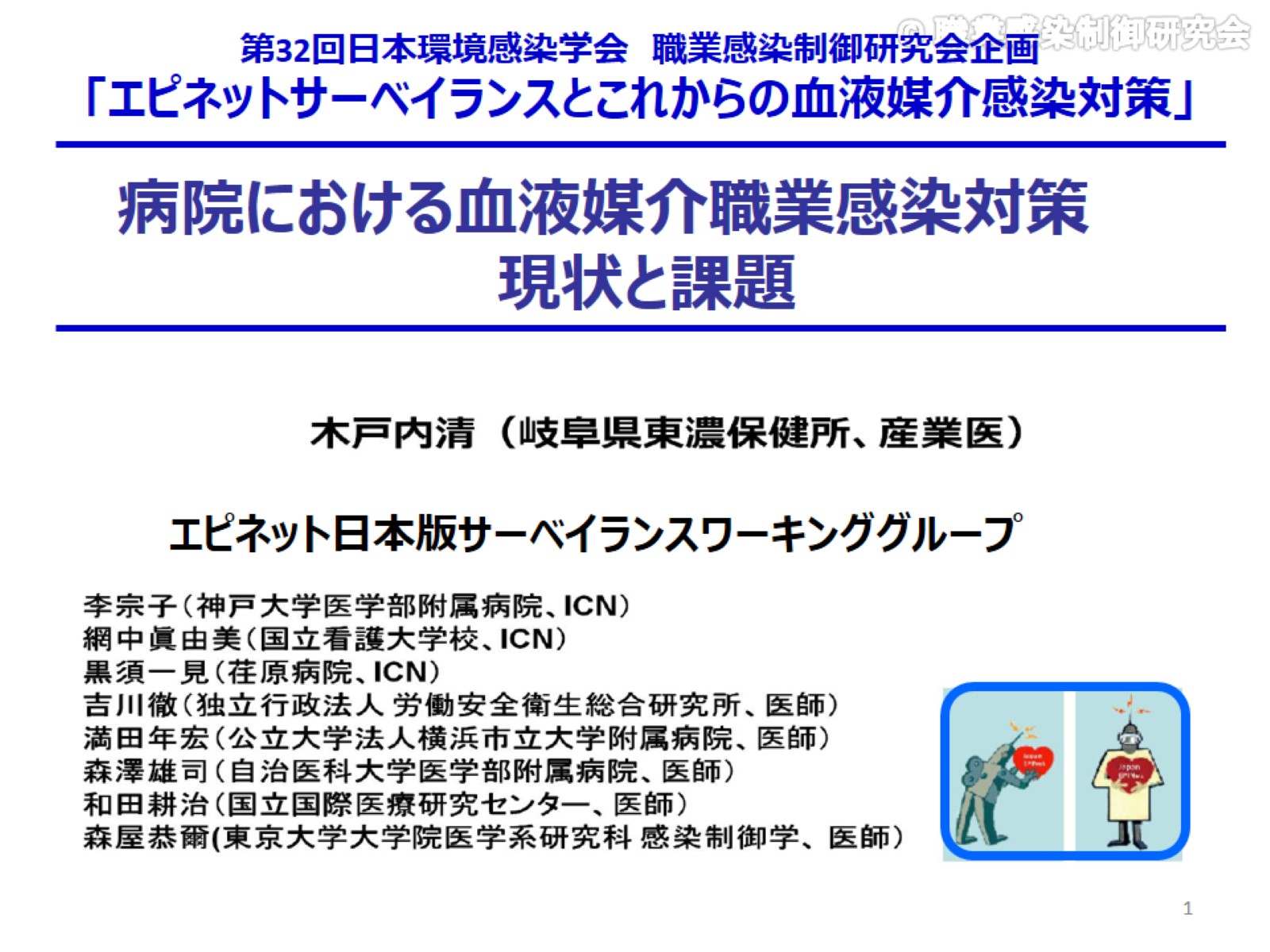 第32回日本環境感染学会　職業感染制御研究会企画「エピネットサーベイランスとこれからの血液媒介感染対策」
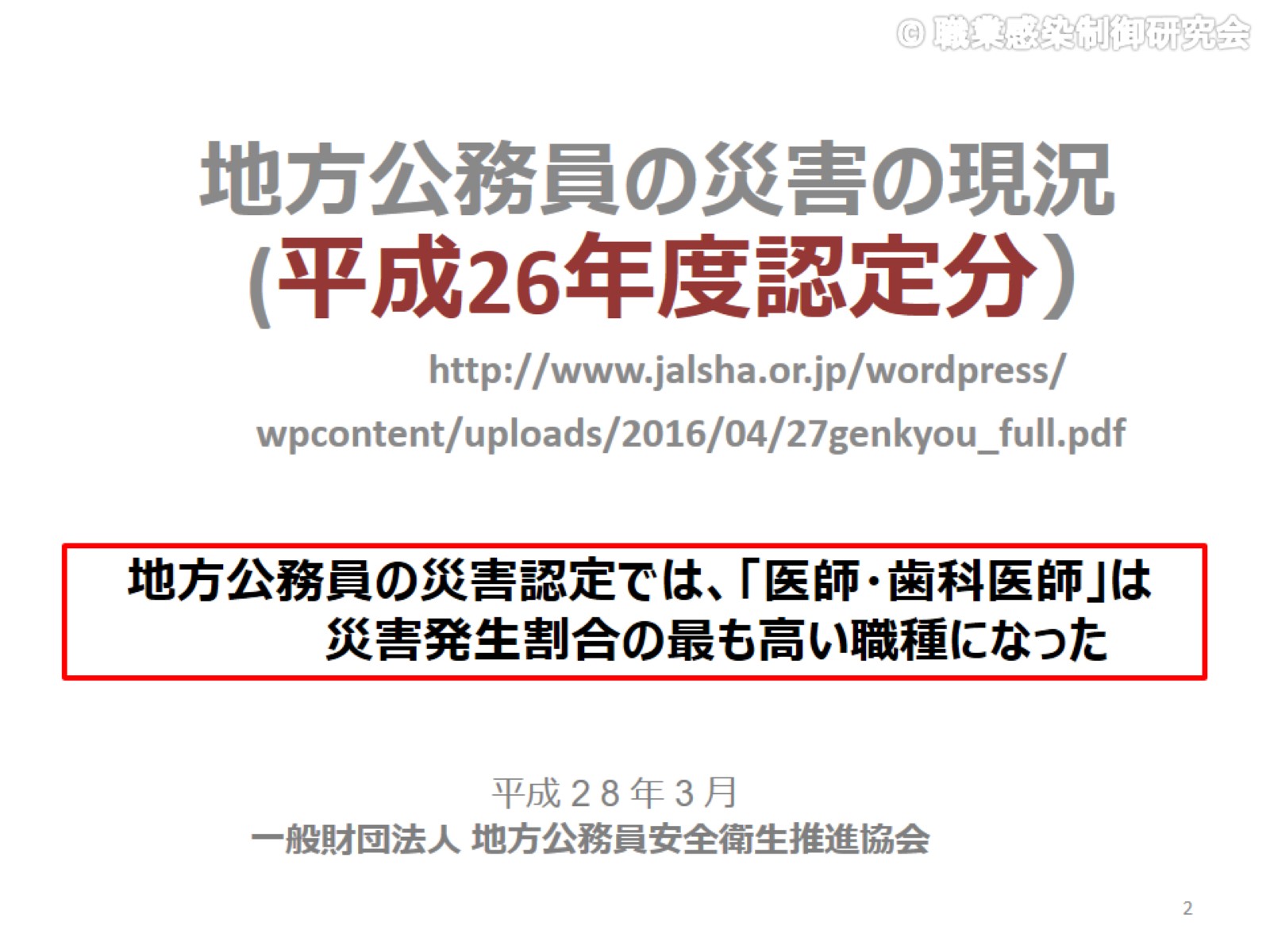 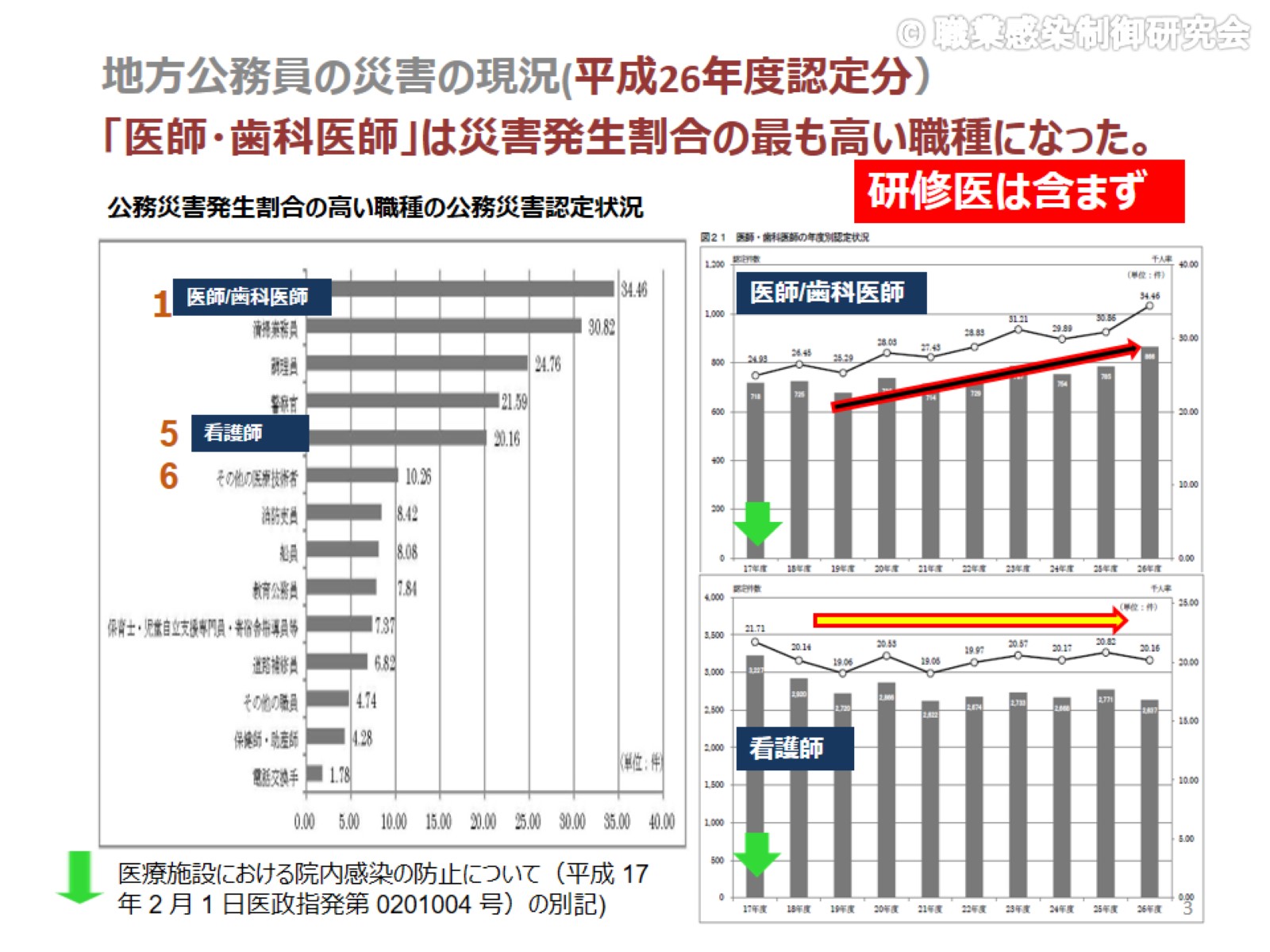 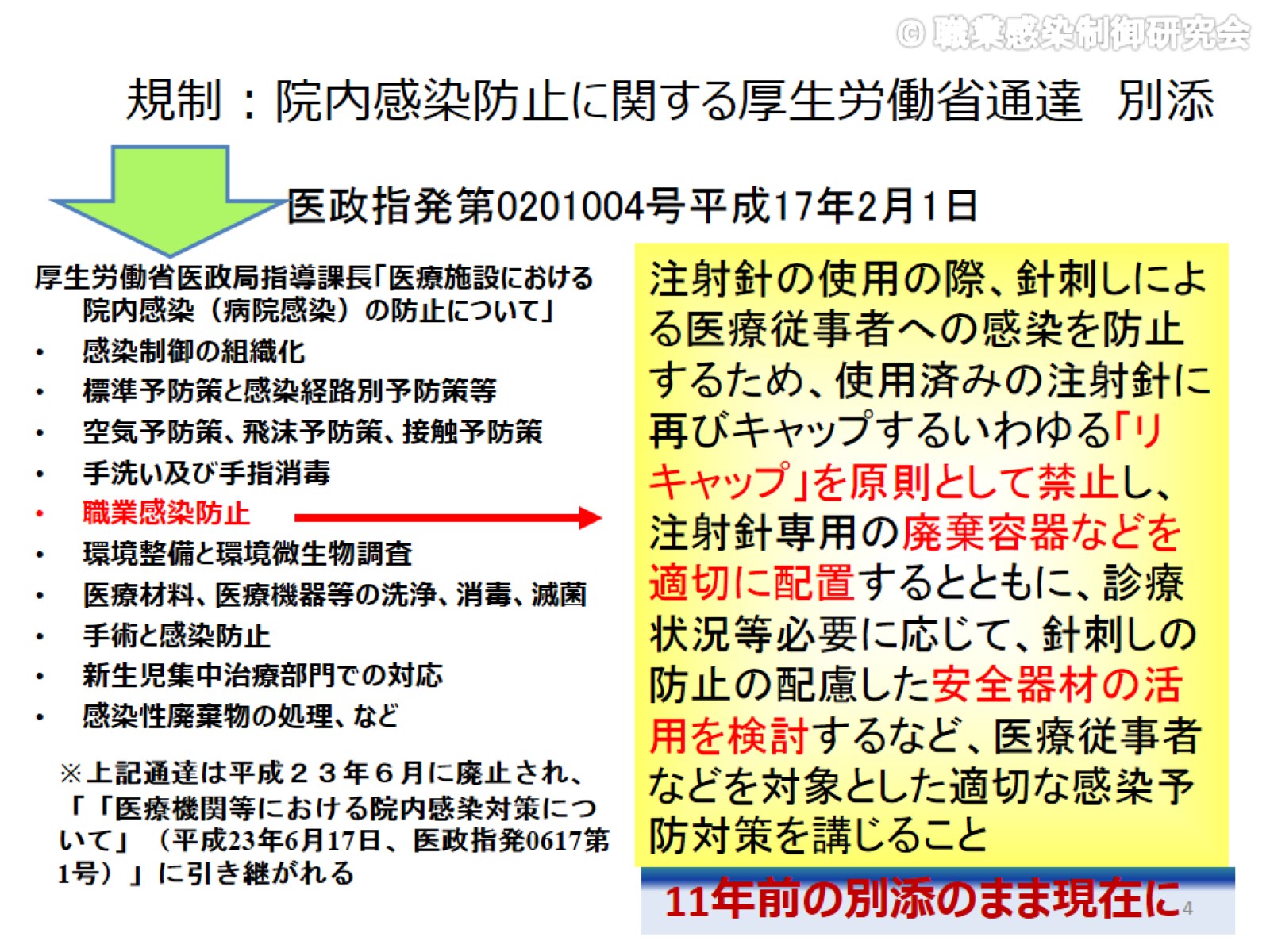 規制：院内感染防止に関する厚生労働省通達　別添
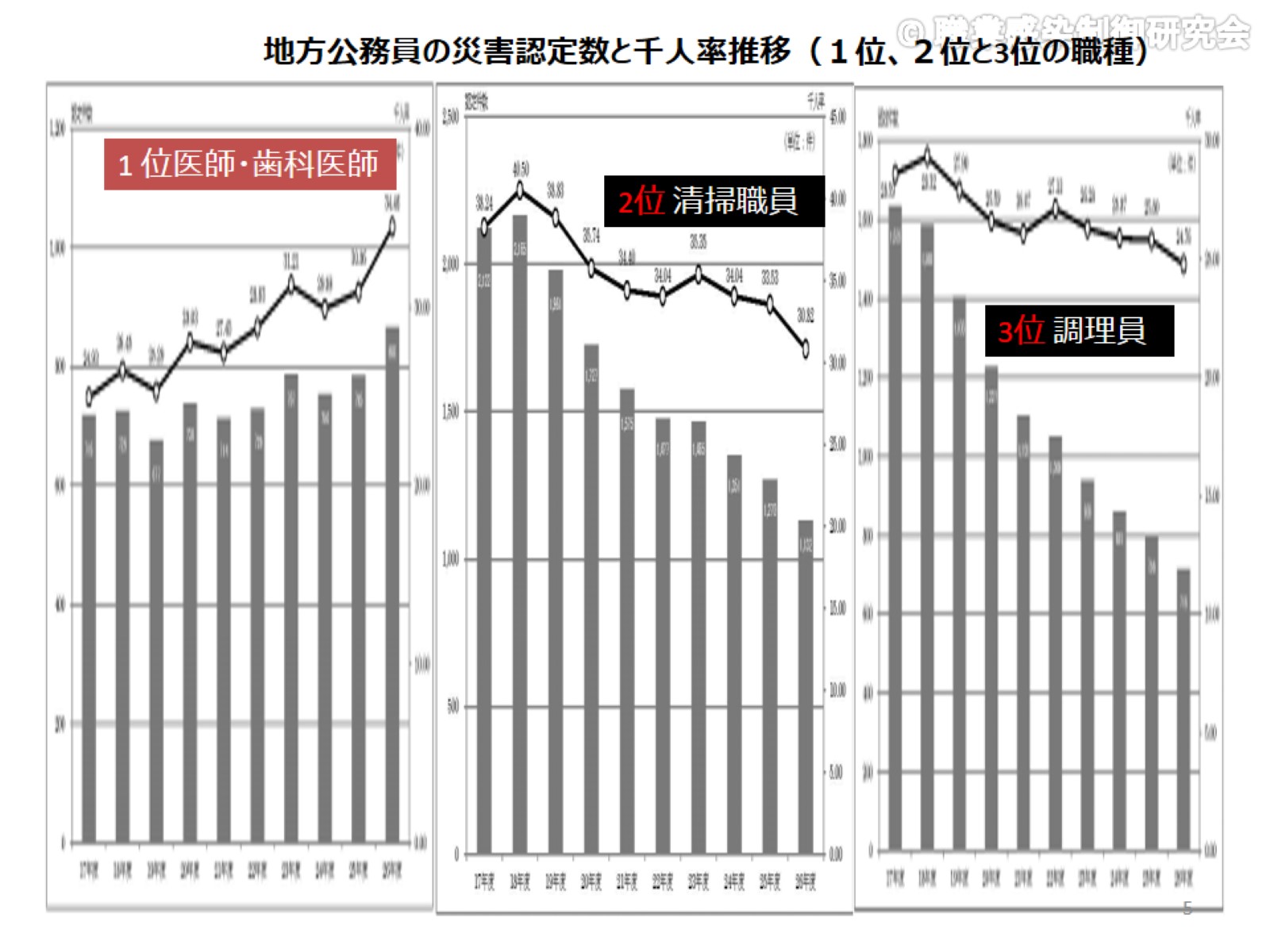 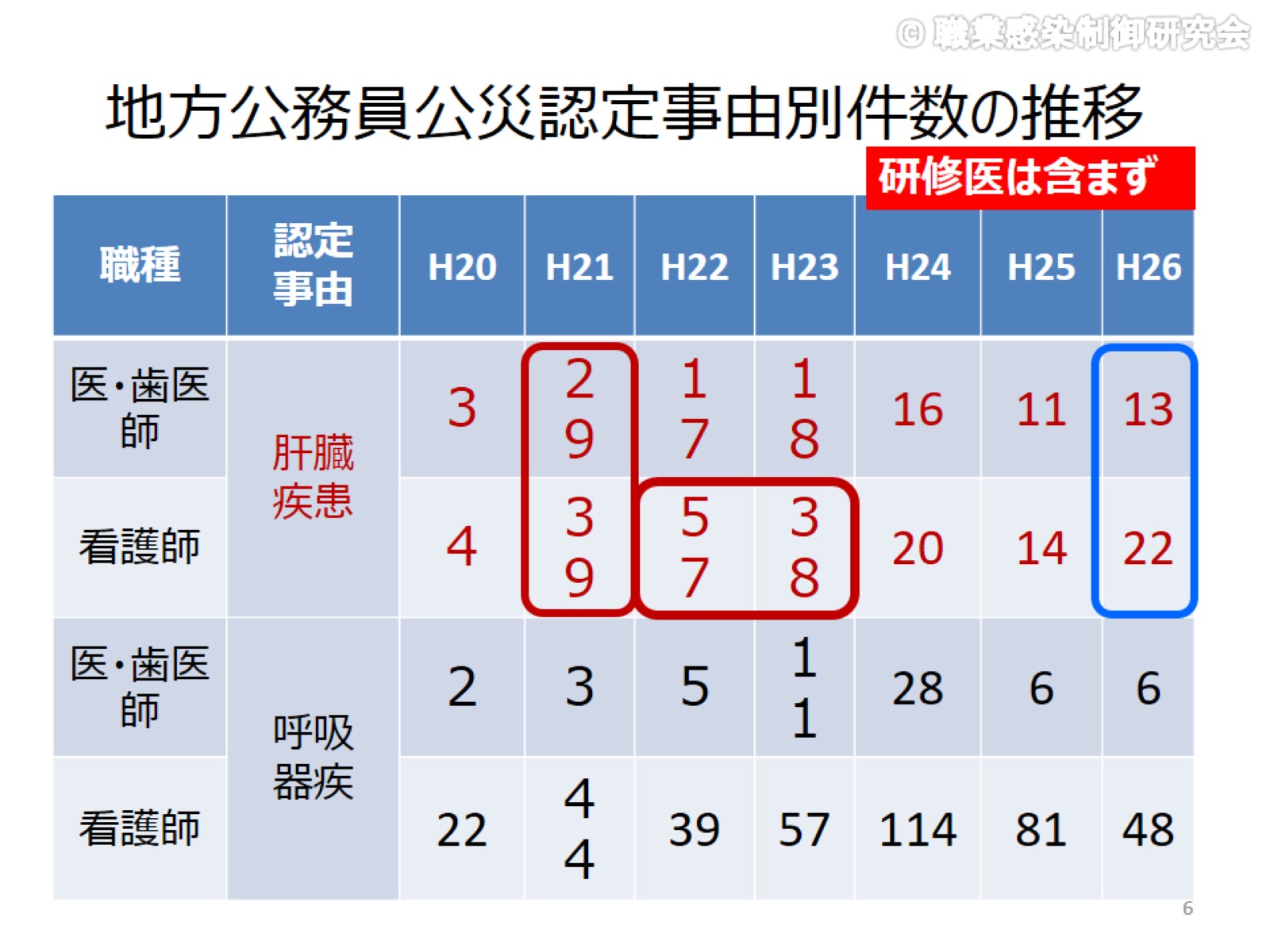 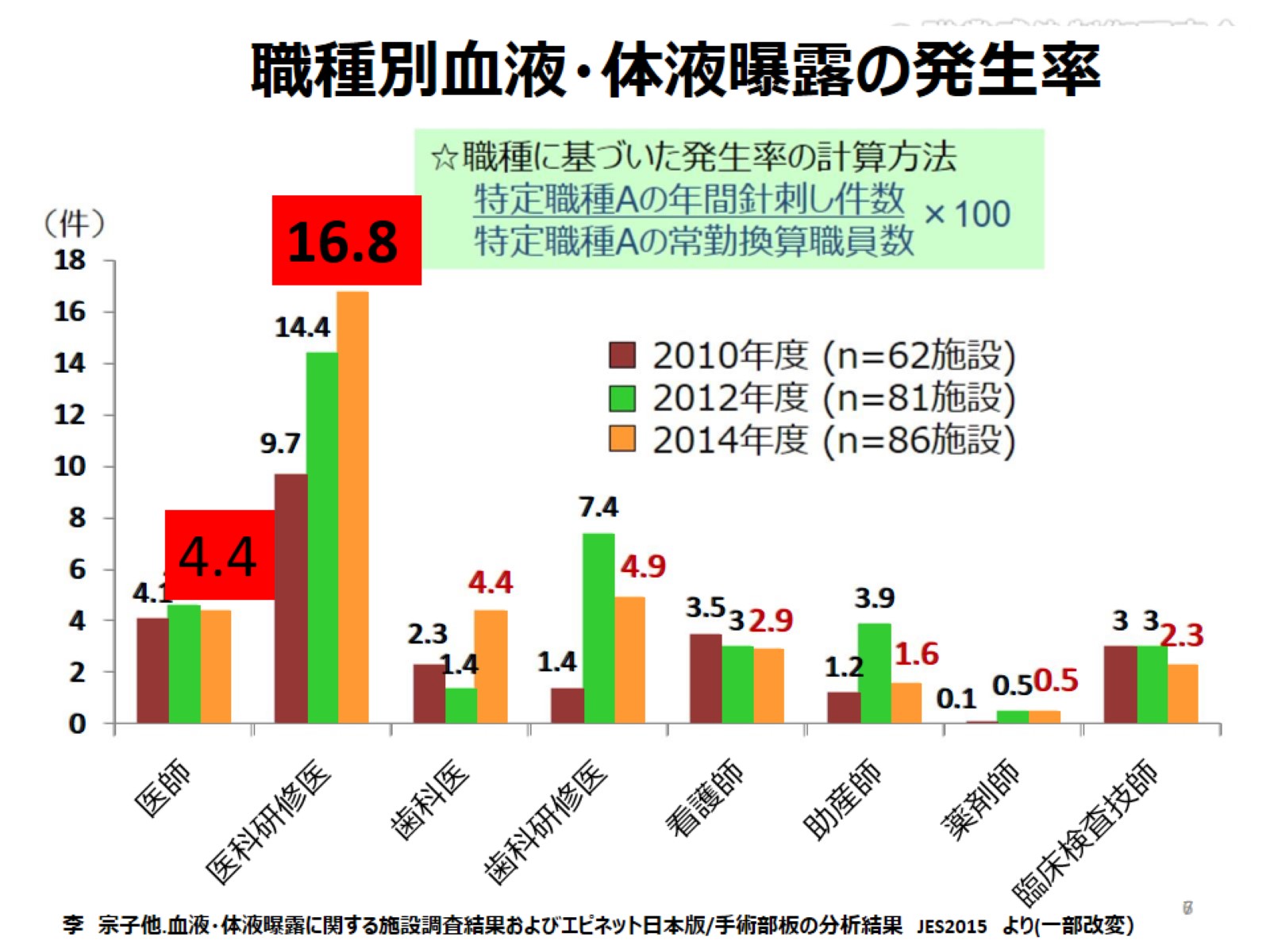 結果3：職種別針刺し発生率の推移
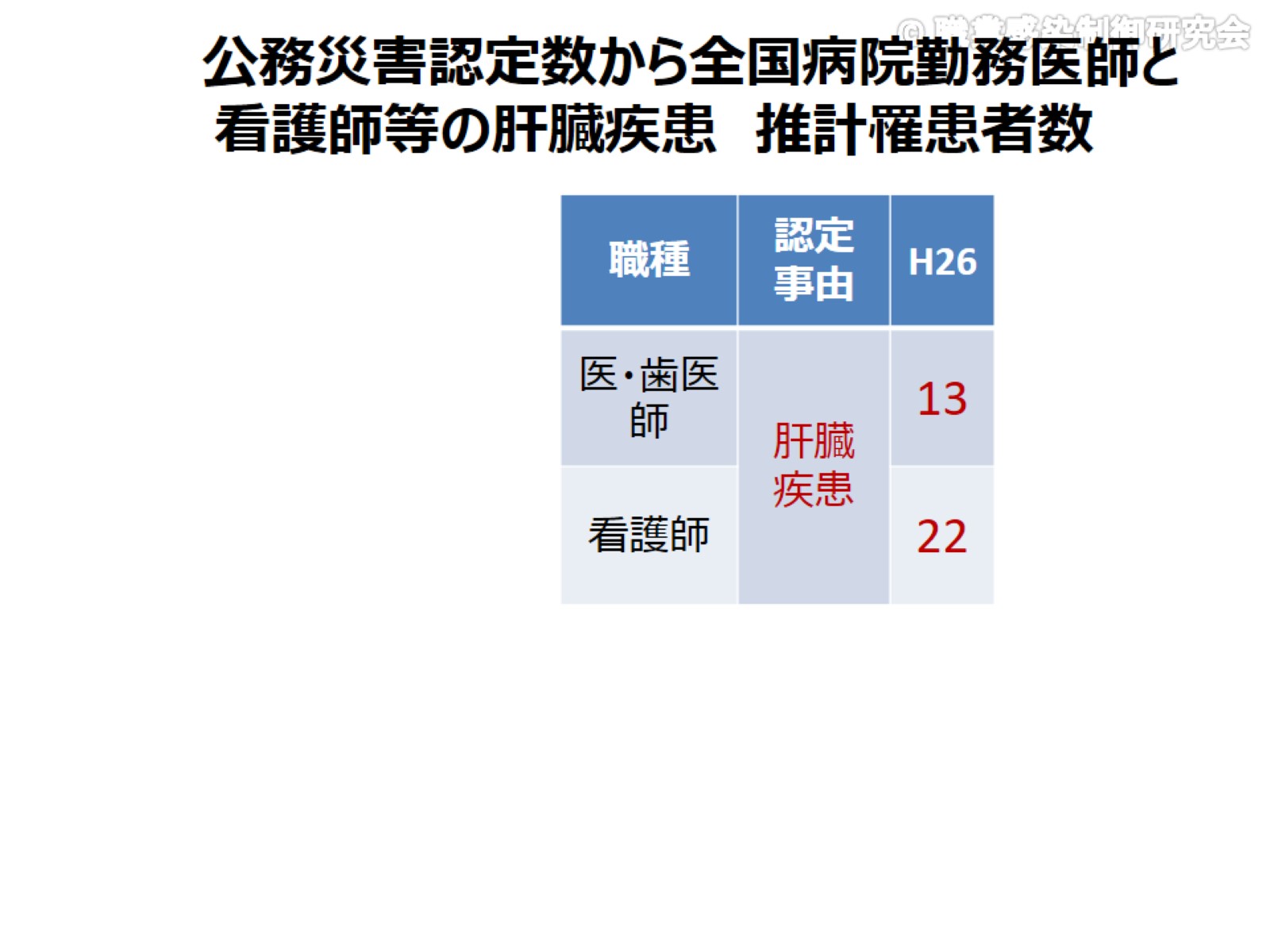 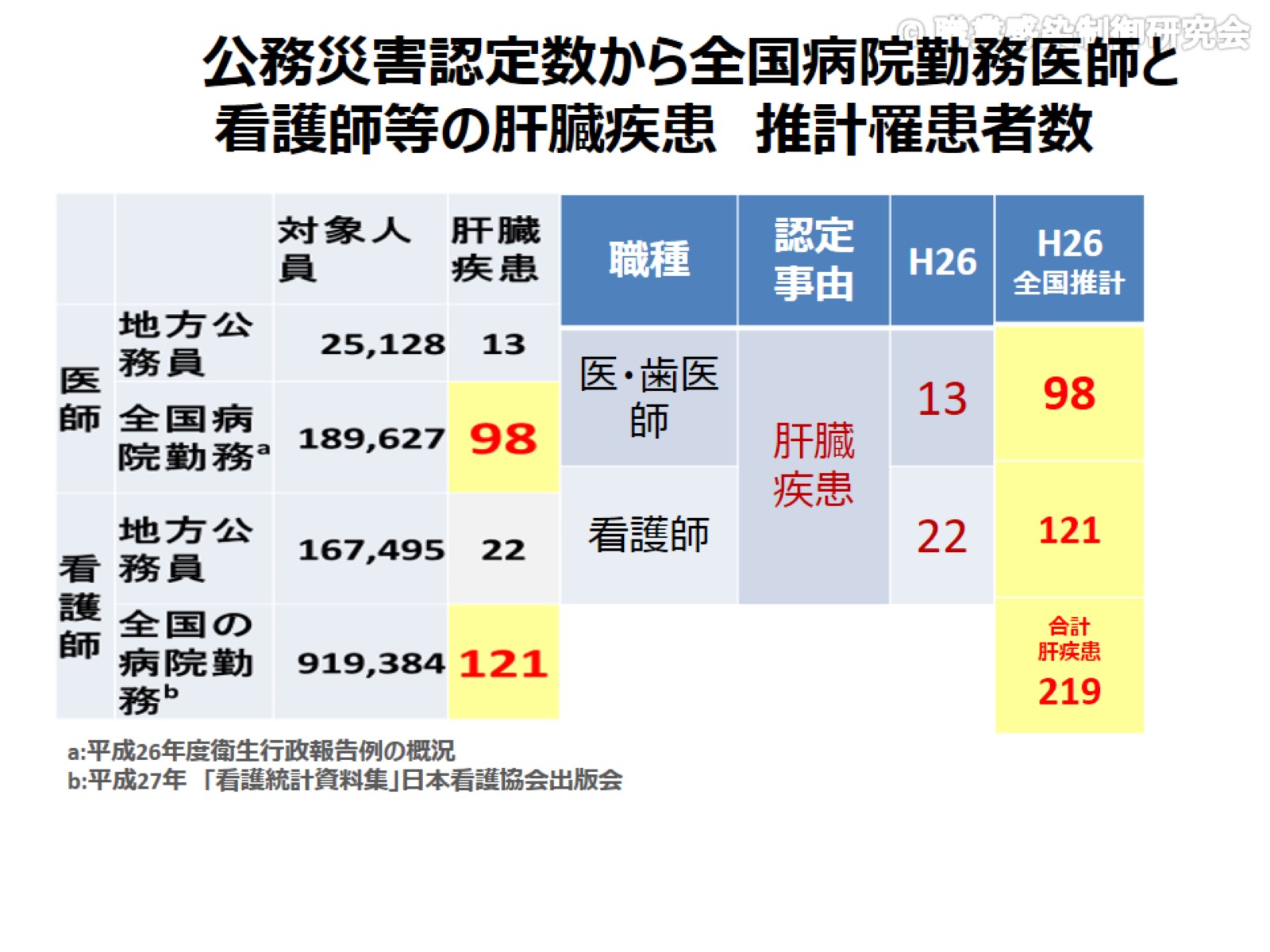 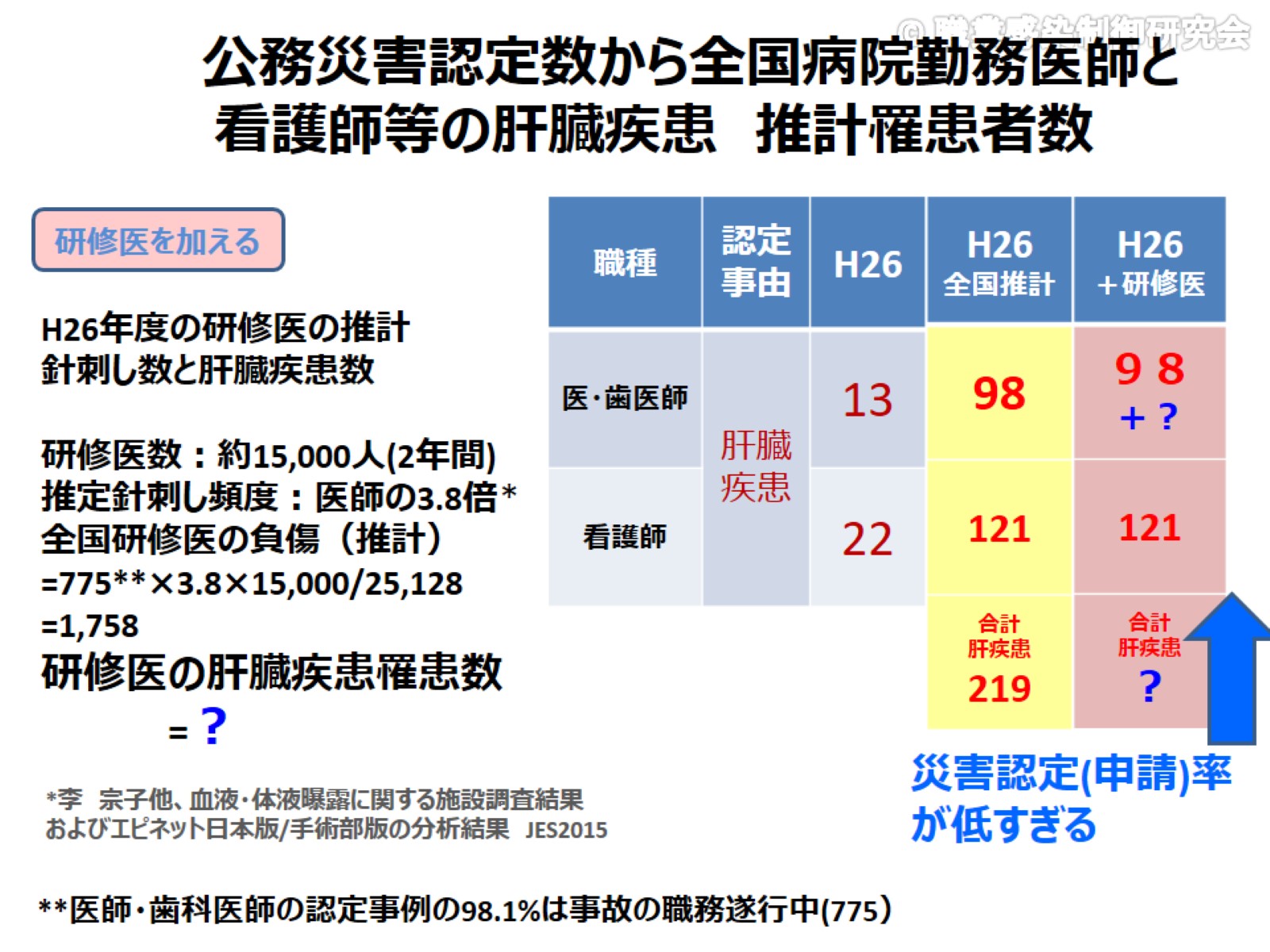 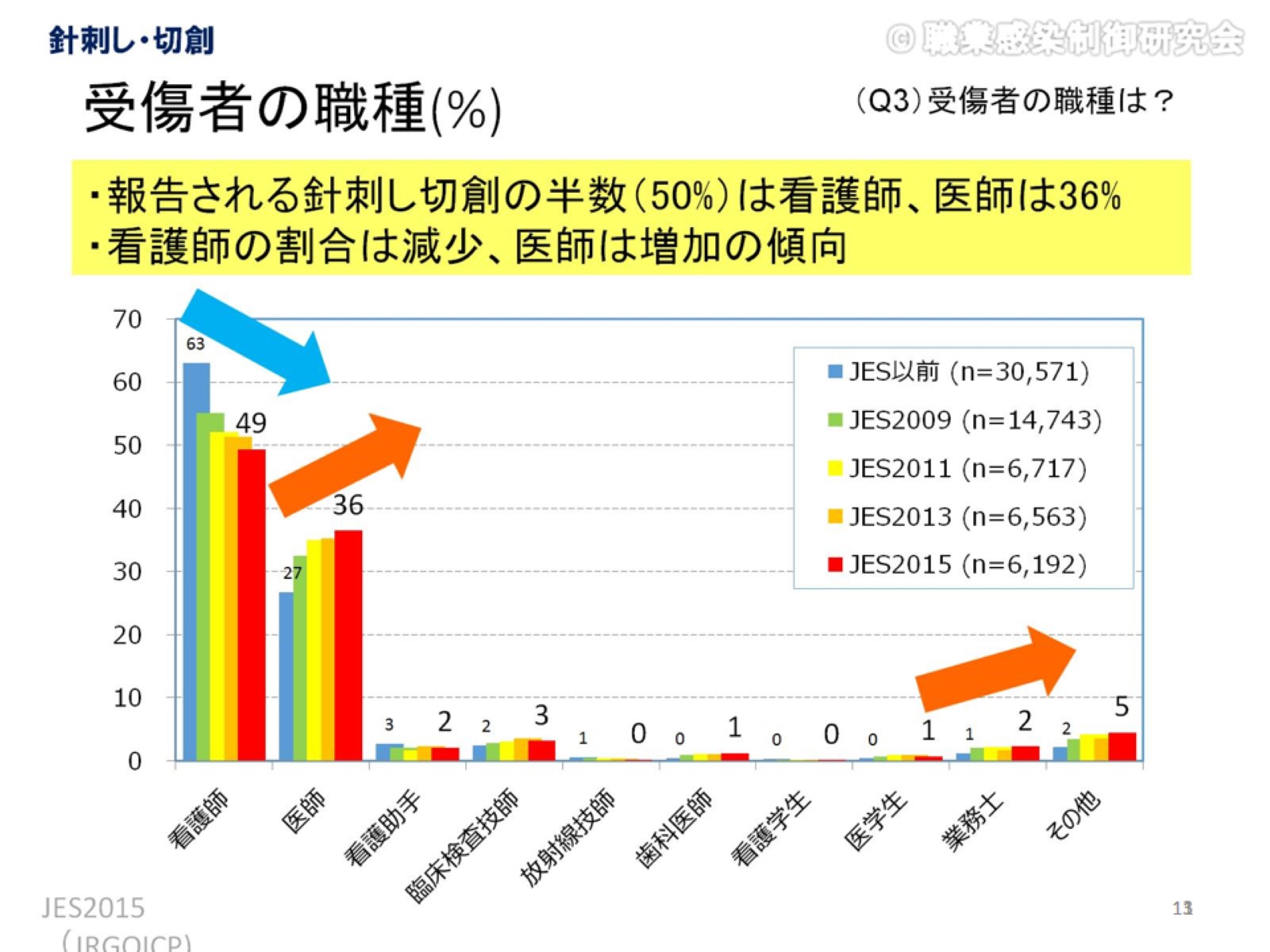 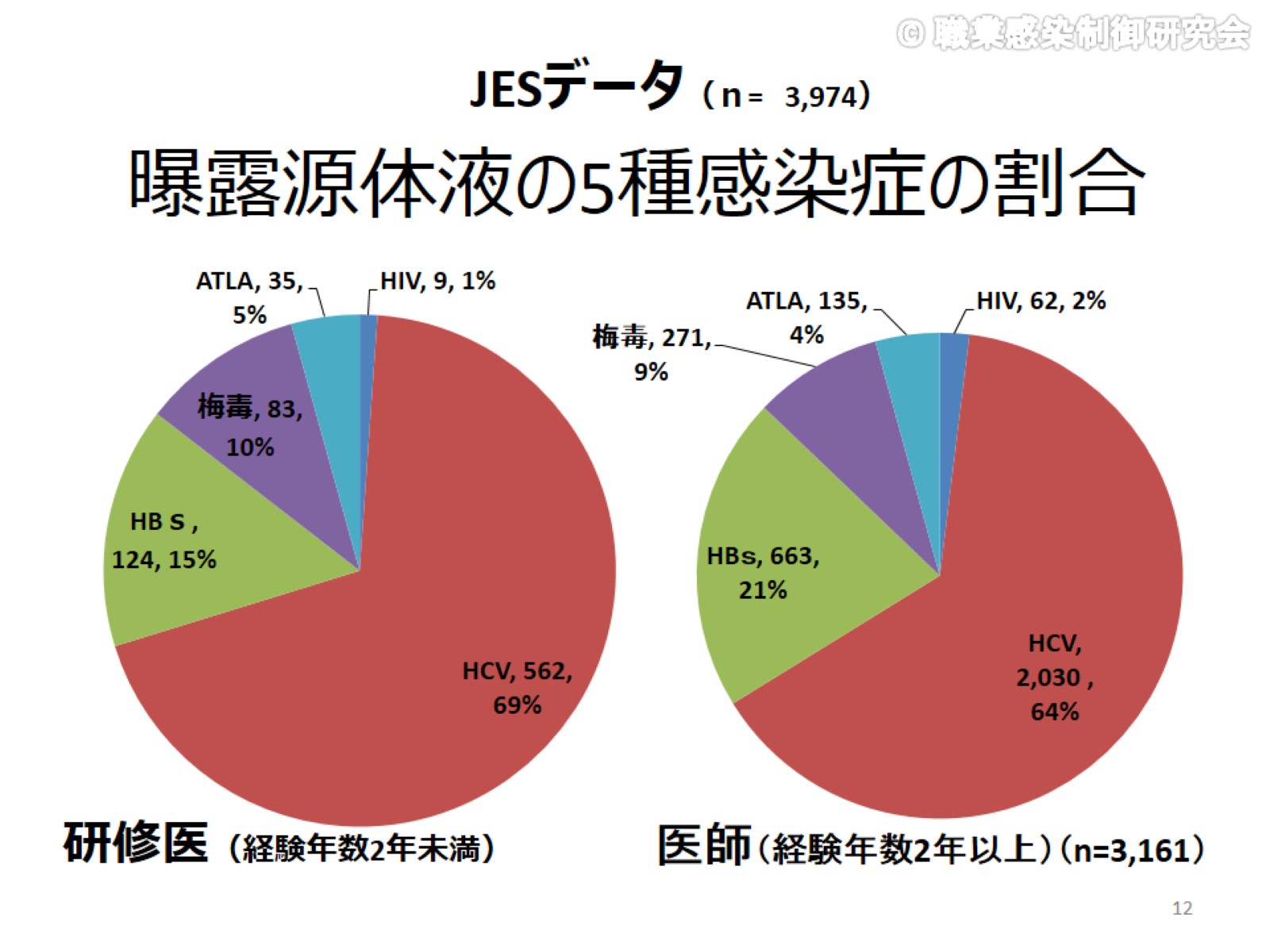 曝露源体液の5種感染症の割合
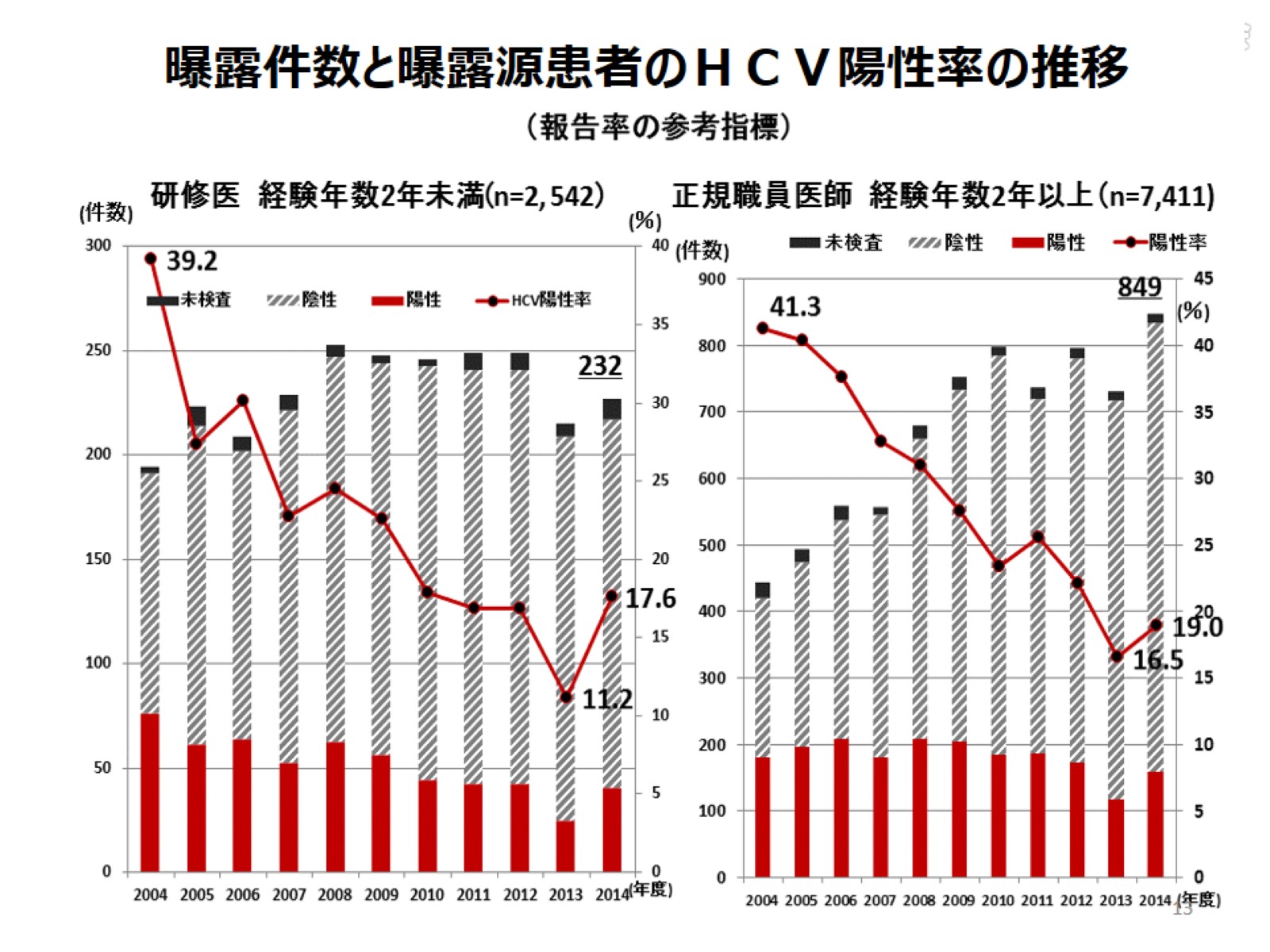 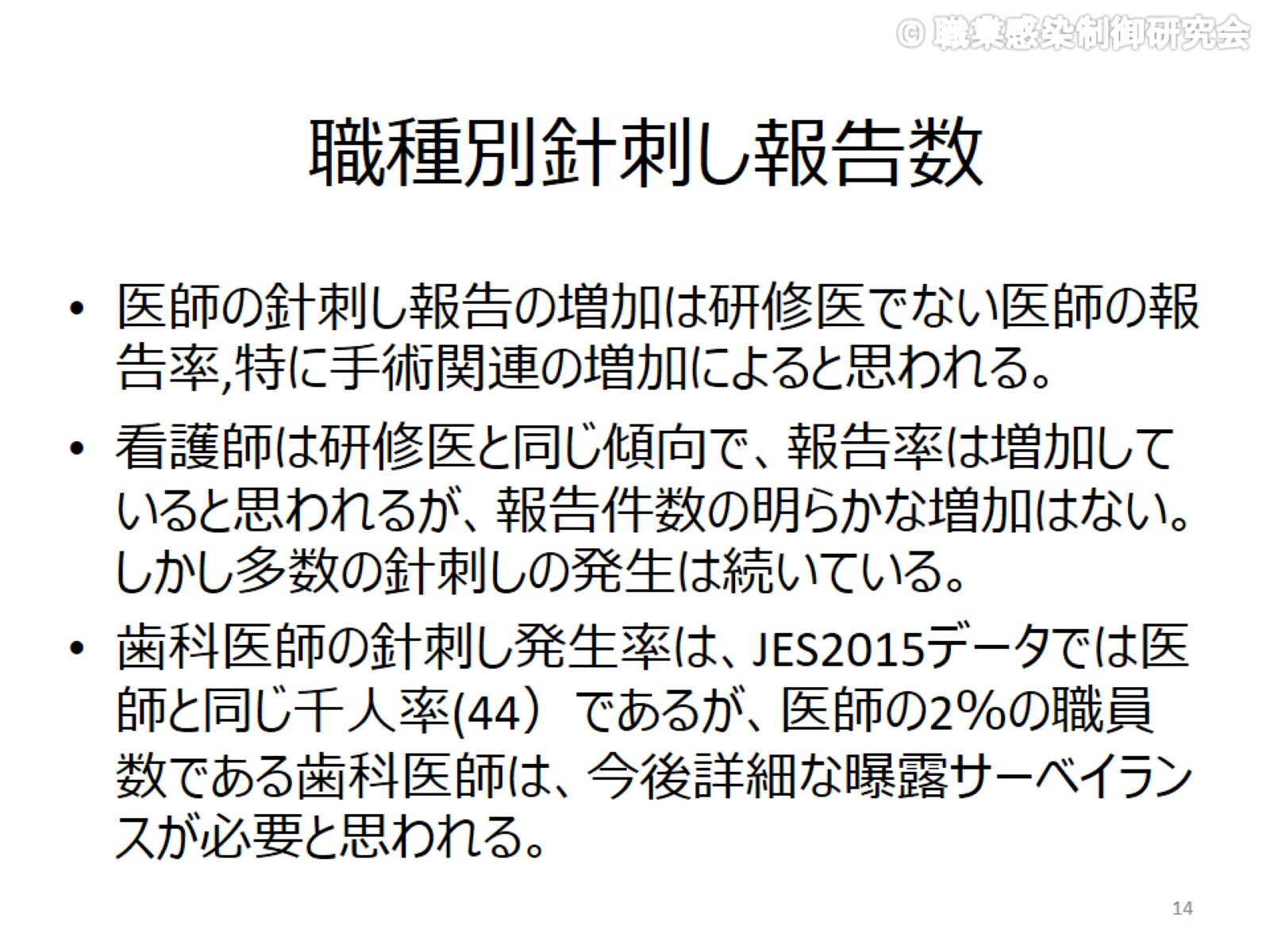 職種別針刺し報告数
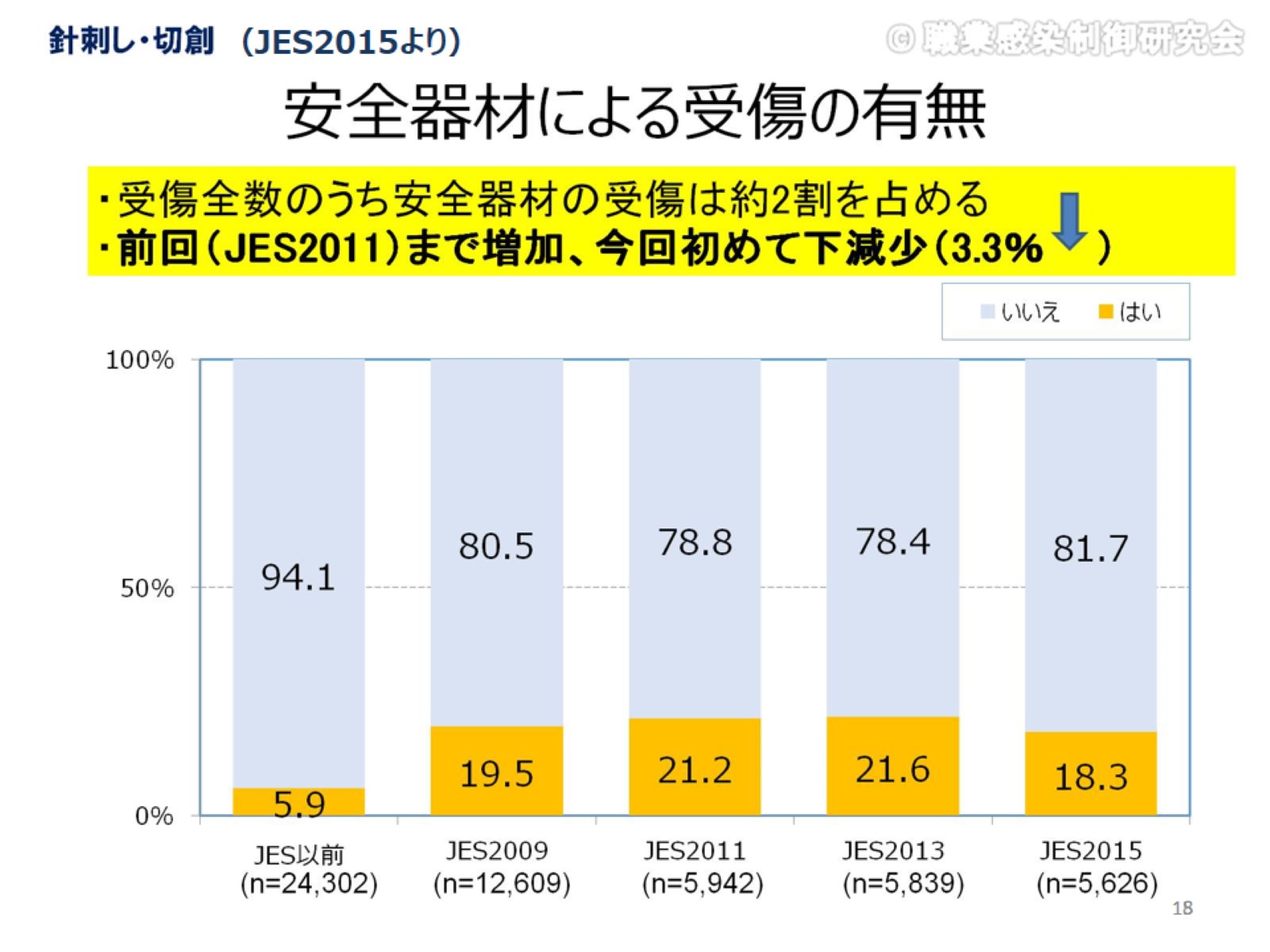 安全器材による受傷の有無
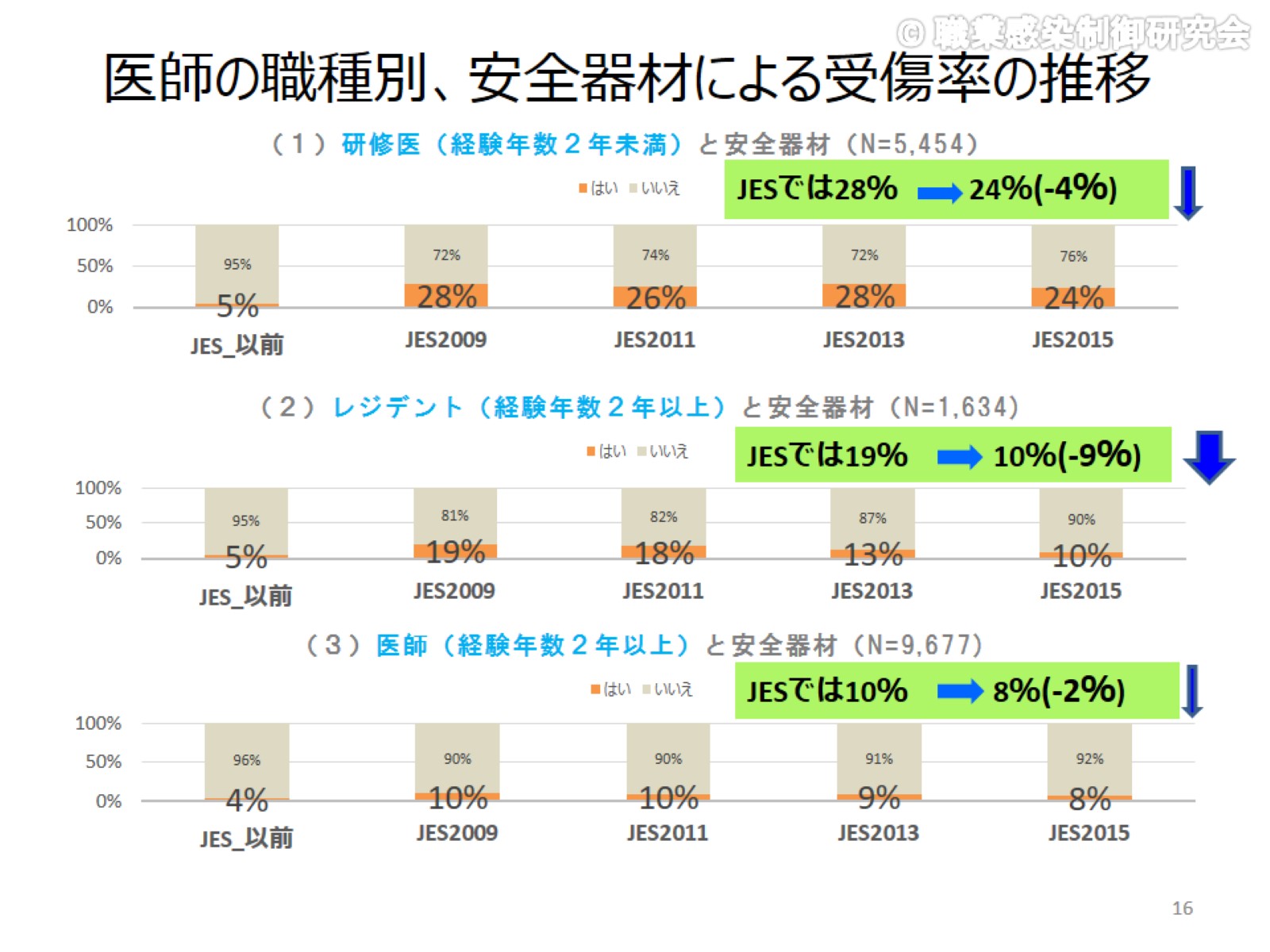 医師の職種別、安全器材による受傷率の推移
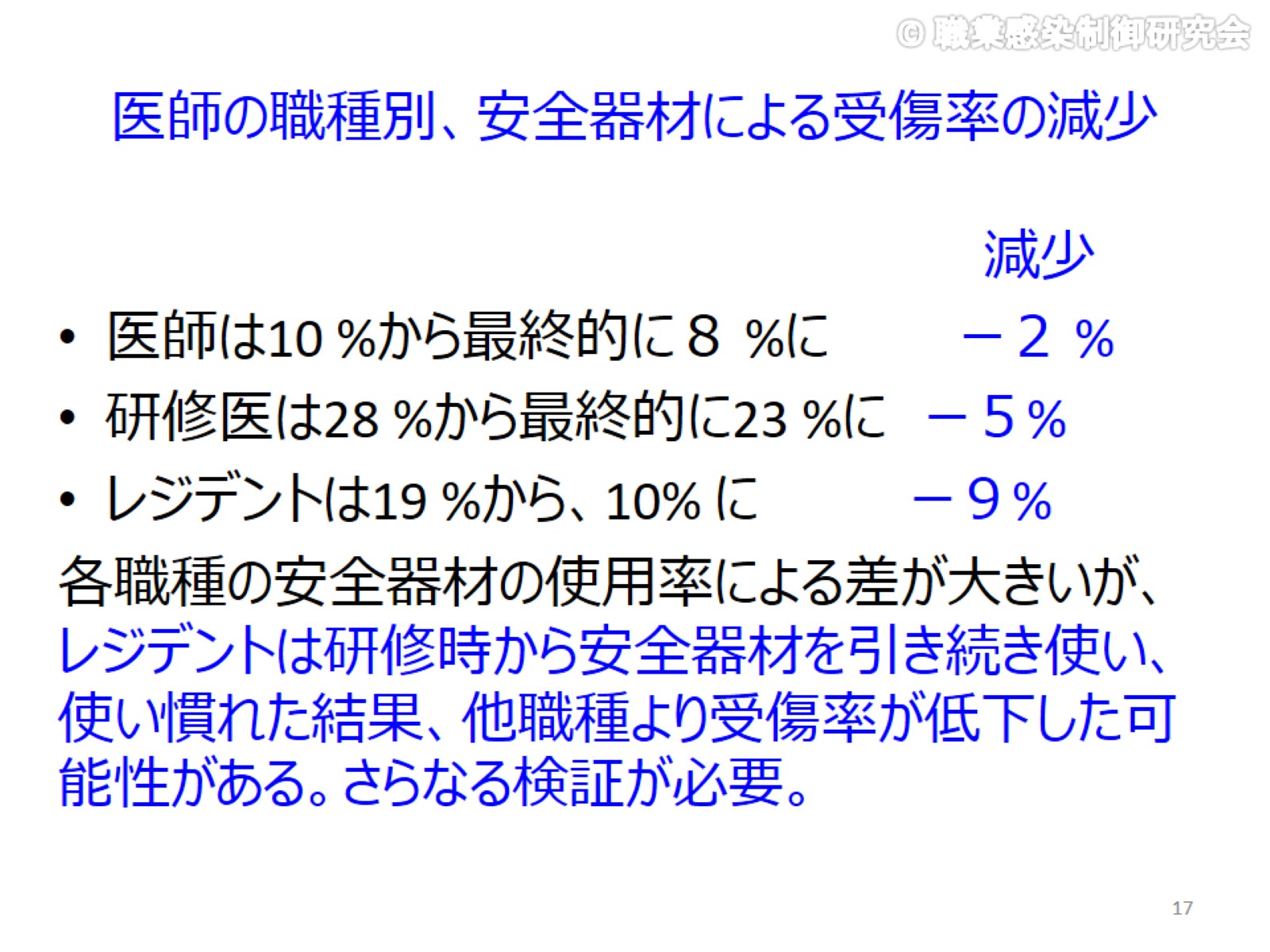 医師の職種別、安全器材による受傷率の減少
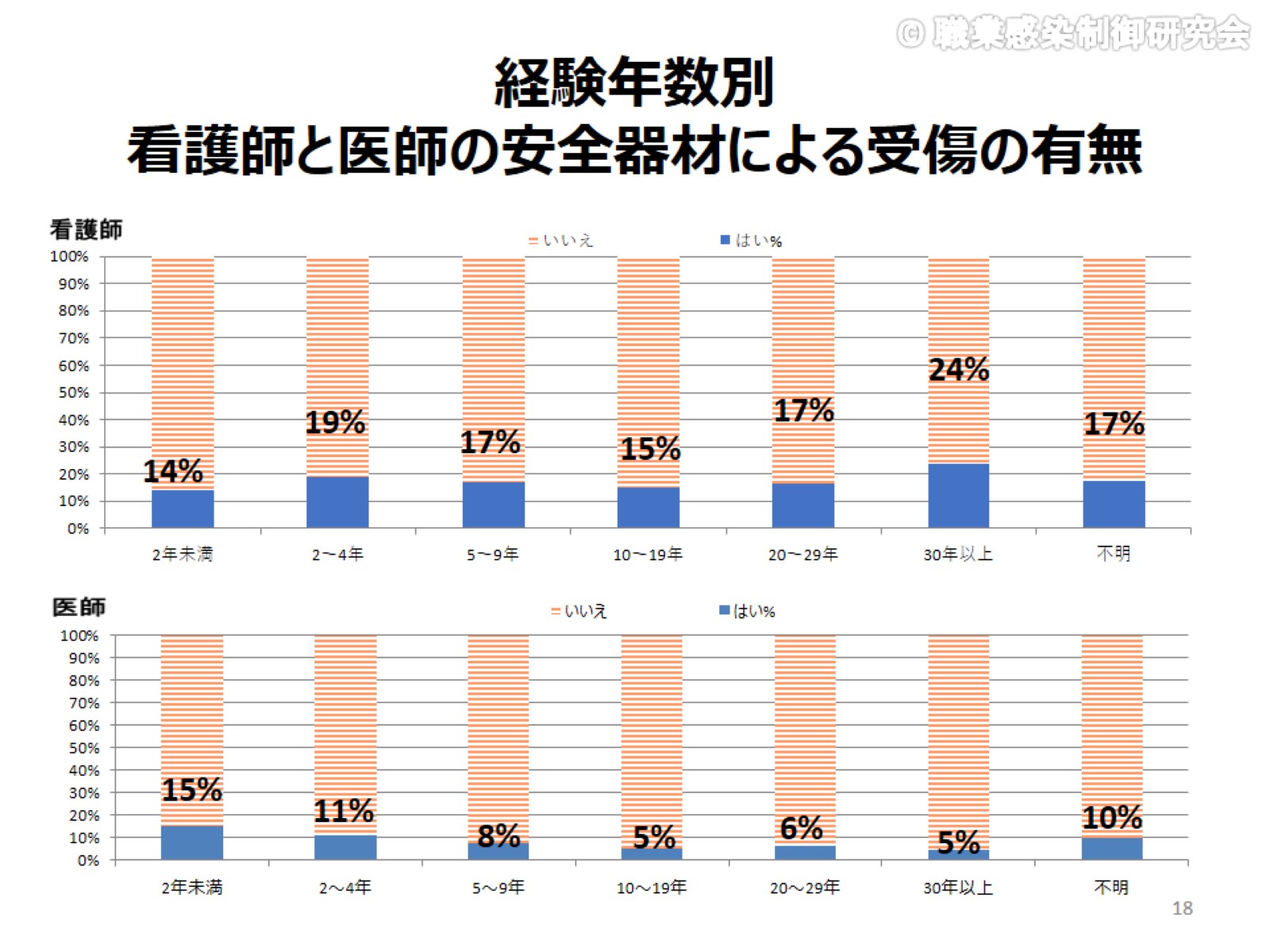 経験年数別　看護師と医師の安全器材による受傷の有無
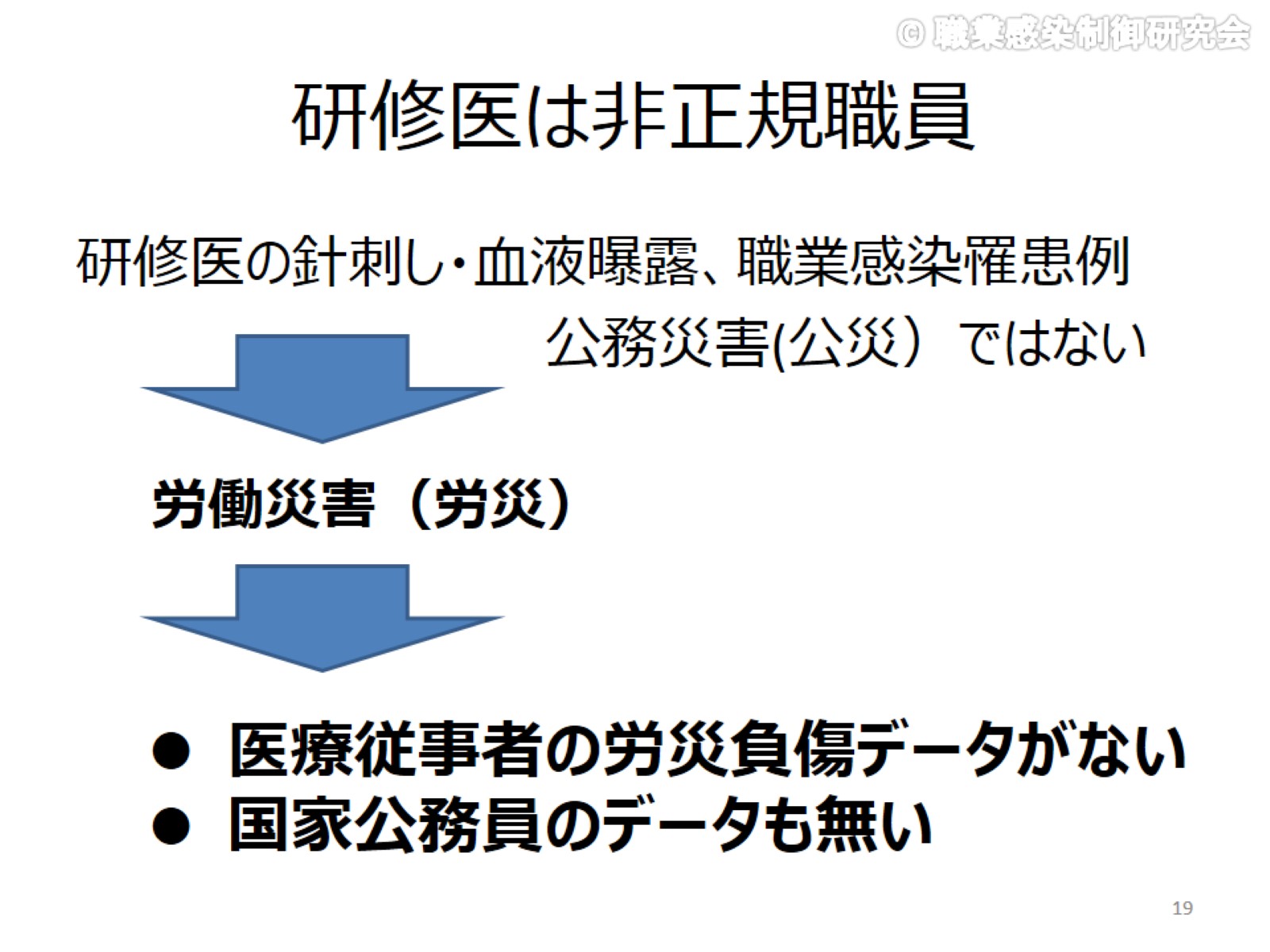 研修医は非正規職員
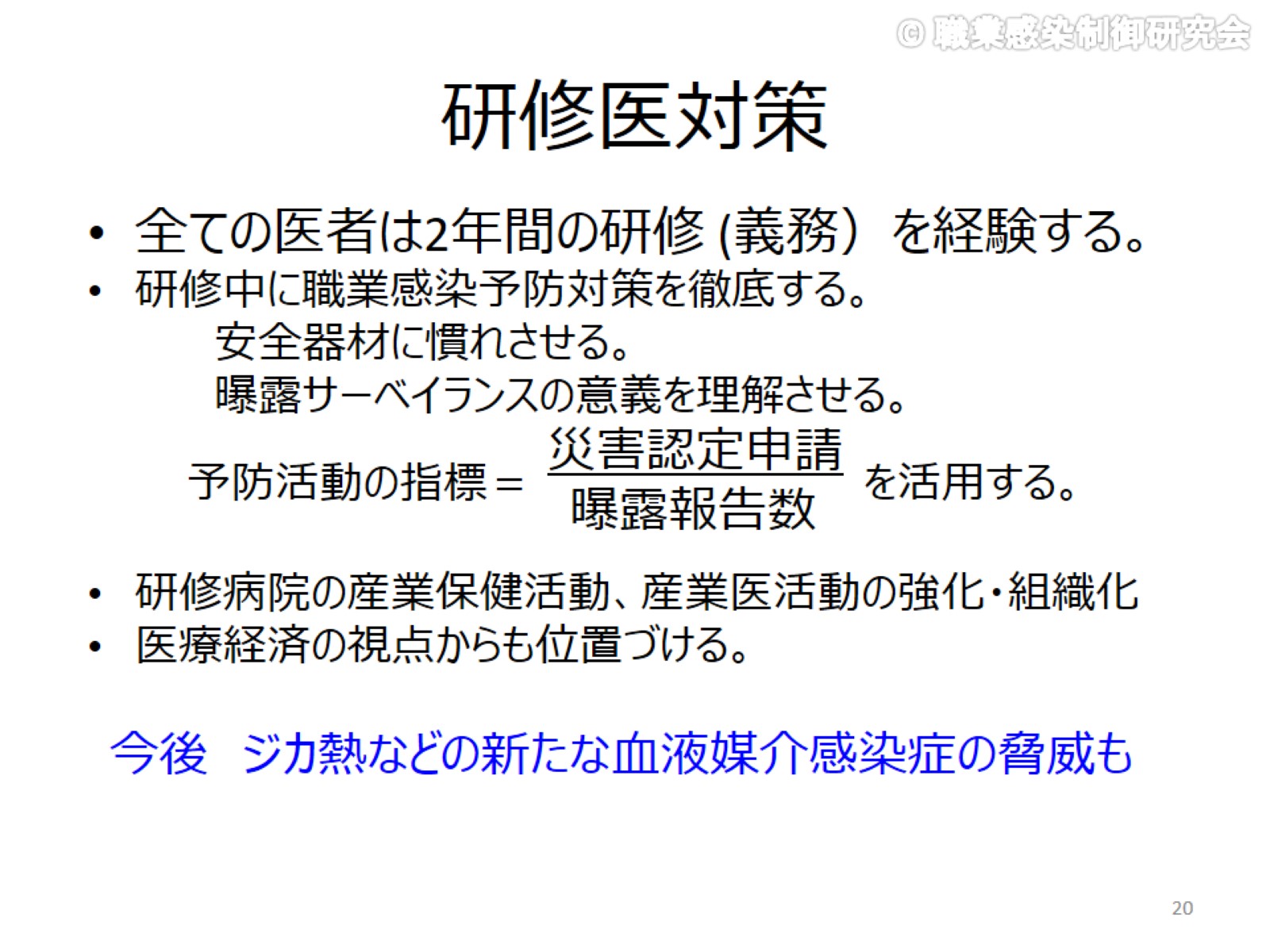 研修医対策
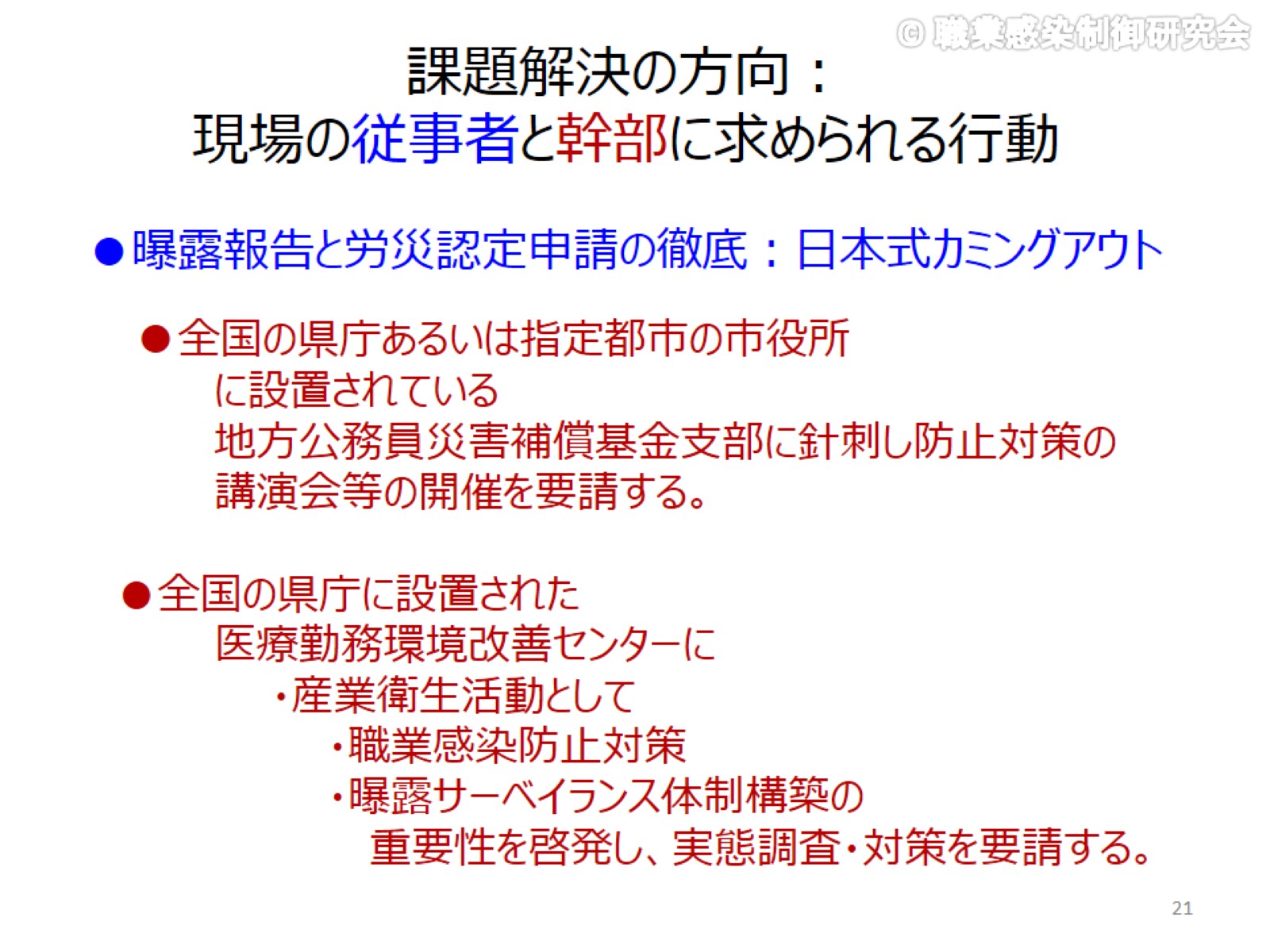 課題解決の方向：現場の従事者と幹部に求められる行動
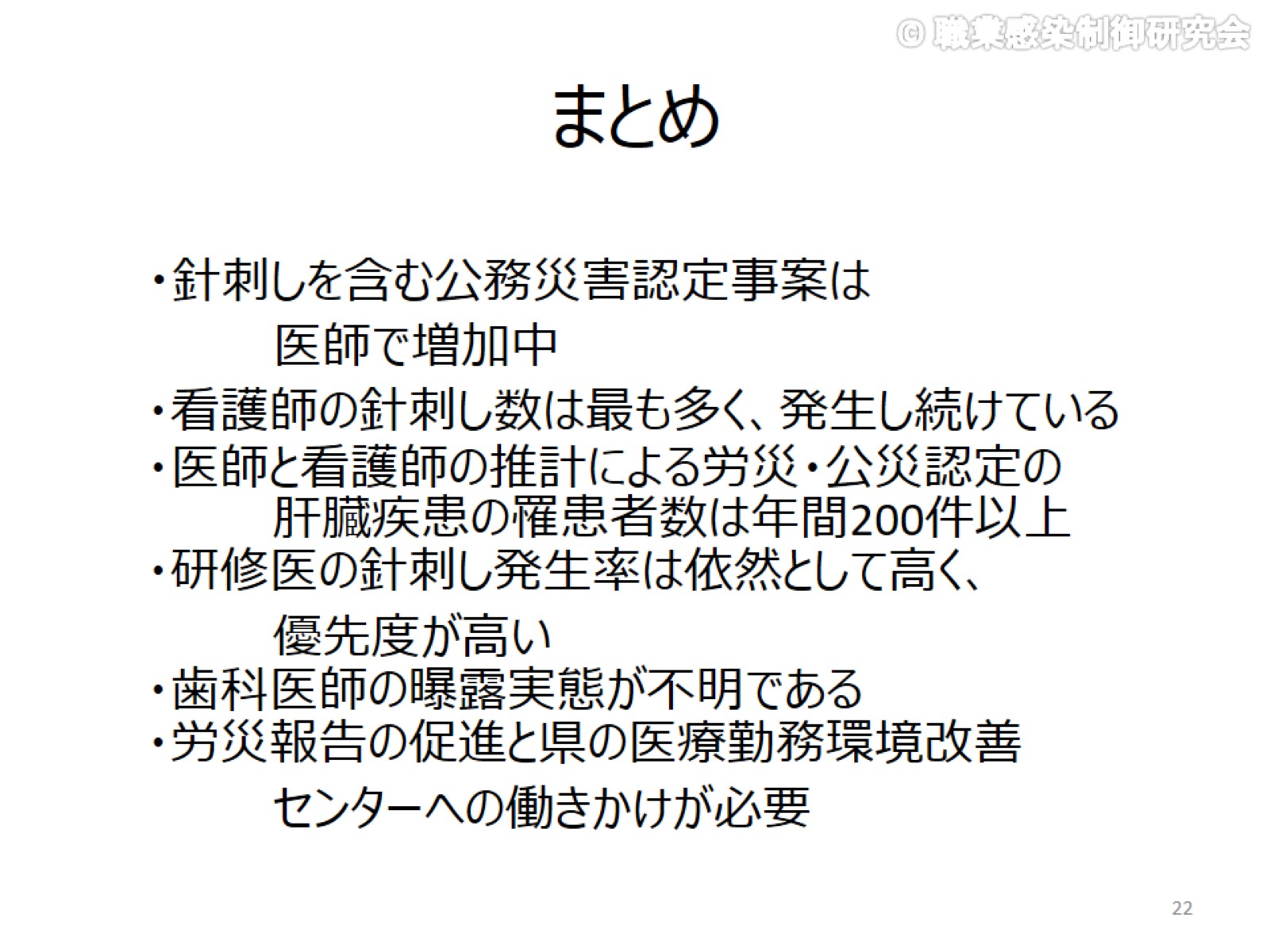 まとめ
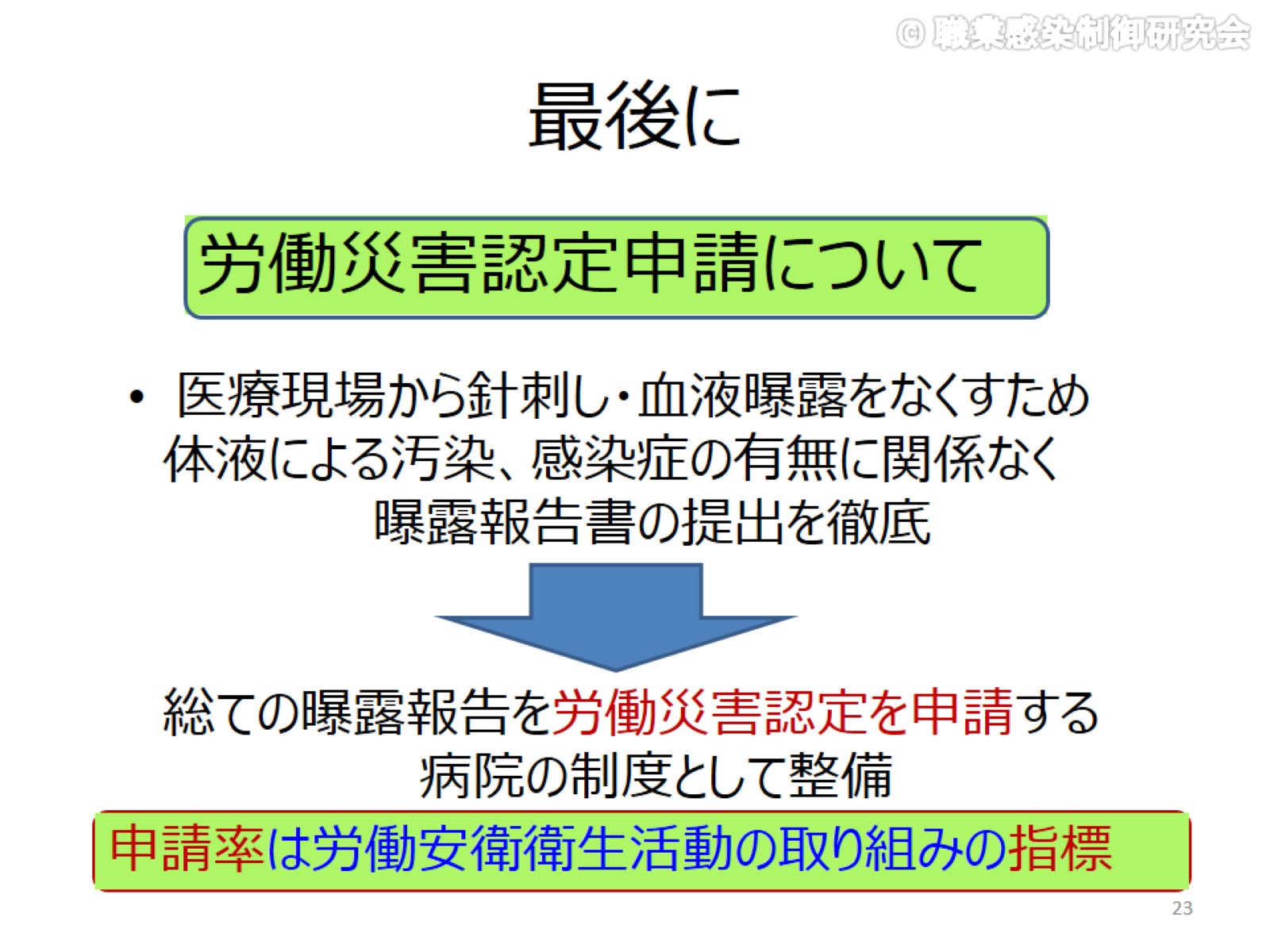 最後に
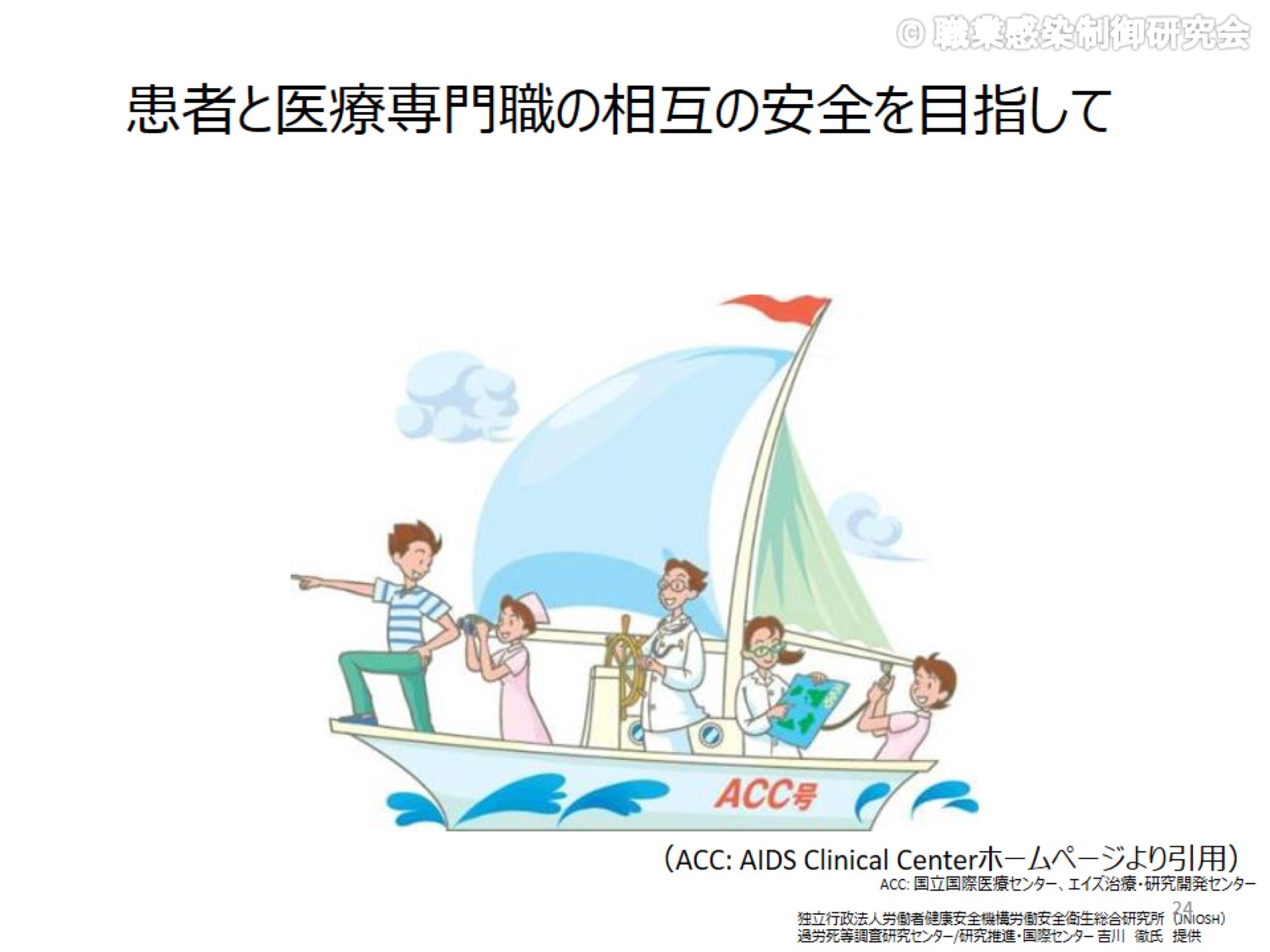 患者と医療専門職の相互の安全を目指して